جامعة محمد خيضر-بسكرة-
كلية العلوم الإقتصادية وعلوم التسيير والعلوم التجارية
قسم التسيير
تخصص إدارة الموارد البشرية


التسيير التوقعي للوظائف والكفائات

من اعداد الطالبتين:                      تحت إشراف: 
  - يوب أسماء                            - مليكة علالي  
  - ضحوي أم الخير
  -مشلق سهام
السنة الدراسية:2020/2019
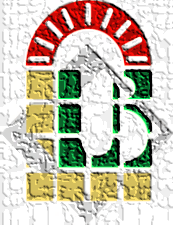 خطة البحث
المقدمة
المبحث الأول : ماهية التسيير التوقعي للوظائف و الكفاءات 
المطلب الأول : مفهوم التسيير التوقعي للوظائف والكفاءات 
المطلب الثاني: مرتكزات الأساسية للتسيير التوقعي للوظائف والكفاءات 
المطلب الثالث  : أهداف التسيير التوقعي للوظائف والكفاءات
المطلب الرابع: أهمية التسيير التوقعي للوظائف والكفاءات في تحقيق الفعالية التنظيمية 
المبحث الثاني : خطوات تطبيق التسيير التوقعي للوظائف والكفاءات و عوائقه 
المطلب الأول : تقدير الوظائف المستقبلية 
المطلب الثاني : تقدير العرض المستقبلي والحالي من الموارد البشرية داخليا في سوق العمل 
المطلب الثالث : تحليل الفارق واقتراح الإجراءات التعديلية .
المطلب الرابع :عوائق تطبيق التسيير التوقعي للوظائف والكفاءات 
الخاتمة
المقدمة:
نتيجة الأهمية المتزايدة للعنصر البشري كعامل أساسي لخلق القيمة ولفاعليتها ونجاحها ، قد ذلك إلى  تغيير النظرة إلى المورد البشري من شيء قابل للاستبدال والتعويض إلى مورد ينبغي استثماره و تنميته والحرص على صيانته  والمحافظة عليه ، وان الوقت يشكل احد العوامل المهمة التي يتوقف عليها بقاء المؤسسة واستمرارية ، وجب عليها التقطع إلى المستقبل للاستشراف عليه بالكشف عن خصائصه والعمل على استغلال مايو فره من فرص و تفادي المخاطر التي يحملها ، ومن بين السياسات الإستراتيجية التي تتبناها المؤسسة في تحقيق التنمية وخاصة المورد البشري التي تنطلق من سياسة التسيير التقديري أو التوقعي للوظائف والكفاءات وذلك للتحكم في التطورات التي تحدث على مستوى تنميته في المؤسسة، ومنه نتبنى التساؤل حول الإشكالية التالية : كيف تتم عملية التسيير التوقعي للوظائف والكفاءات ؟
المبحث الاول : ماهية التسيير التوقعي للوظائف و الكفاءات     المطلب الأول : مفهوم التسيير التوقعي للوظائف
التسيير التوقعي للوظائف والكفاءات هو المسعى الذي يهتم بإعداد ومراقبة السياسات والممارسات التي تهدف تقليص الفوارق بين احتياجات المؤسسة ومواردها الحالية والمستقبلية ، وهذا على المستوى الكمي والنوعي ، من خلال إتباع عدة إجراءات للتعديل مثل التوظيف ، التدريب ، النقل...،  مع اخذ بعين الاعتبار إستراتيجية المؤسسة وأهدافها رغبة في تحقيق الموائمة بين الوظائف والكفاءات من اجل تحقيق أهداف المؤسسة .
المطلب الثاني : مرتكزات الأساسية للتسيير التوقعي للوظائف والكفاءات
مرتكزات التسيير التوقعي للوظائف والكفاءات
المطلب الثالث : أهداف التسيير التوقعي للوظائف و الكفاءات
01-وضع سياسات عامة للوظائف بمعنى التسيير التوقعي للتدفقات البشرية بالنسبة لهيكلة الوظائف الحالية والمستقبلية .
02-وضع سياسات للوظائف على المستوى المركزي والمحلي بمعنى تسيير توقعي للتدفقات البشرية على مستوى الوحدة الأم والفروع التابعة لها .
03-تطوير المسار المهني ، تسيير الوظائف الكبرى ، وتوجيه الوظائف حسب التقارب بينها وبين الكفاءات المتوفرة .
04-تحقيق التوافق بين الكفاءات المتوفرة ومختلف الوظائف داخل المؤسسة وذلك عن طريق تحليل الوظائف وتقييم الكفاءات .
05-الموائمة بين كفاءات المؤسسة وهيكلها التنظيمي من جهة ومشاريعها واستمرارها من جهة أخرى تحقيق أهداف المؤسسة التي وجدت من اجلها .
المطلب الرابع : أهمية التسيير التوقعي للوظائف والكفاءات في تحقيق الفعالية التنظيمية
المبحث الثاني : خطوات تطبيق التسيير التوقعي للوظائف والكفاءات و عوائقه
المطلب الأول : تقدير الوظائف المستقبلية
التقدير الكمي للوظائف :
1-أسلوب تقدير كمية الوظائف حسب التوقيت اللازم لتنفيذ المهام :
حجم الشغل الإجمالي  معبر عنه بالساعات خلال السنة
عدد الوظائف (العمل)=
عدد الساعات التي يعملها العامل خلال نفس الفترة
2-أسلوب التقدير بإسقاط الاتجاهات :وهو الارتباط ممكن قياسه بين حجم العمالة و الوحدات المنتجة .
3-التقدير حسب عبئ العمل 	
4-التقدير حسب كمية أو حجم الإنتاج
حجم الإنتاج المستهدف – حجم الإنتاج المحلي
كمية الوظائف =
حجم الإنتاج الحالي × عدد القوى العاملة الحالية
التقدير النوعي للوظائف :
-الوظائف الجديدة .
-الوظائف الحساسة .
-الوظائف الأقل حساسية .
-الوظائف المستغنى عنها .
المطلب الثاني : تقدير العرض المستقبلي والحالي من الموارد البشرية داخليا في سوق العمل 
بما إن الوظائف المستقبلية أصبحت معروفة ، سوف نحاول في هذا المطلب تركيز اهتمامنا على دراسة وتحليل الإعداد و النوعيات من العاملين الذين سيكونون متاحين داخل المؤسسة و داخل سوق العمل (العرض المتوقع ) وذلك عبر ما يلي :    
1-يتم التنبؤ بالتطورات و التغيرات التي قد تطرأ على قدرات ومهارات و كفاءات الموارد البشرية مستقبلا ( العرض الداخلي المناخ).
2-حصر ما هو متاح داخل المؤسسة من الموارد البشرية كما و نوعا .
3-يمكن تقدير المعلومات وحصرها من خلال الاعتماد على هرم العمر و الأقدمية ، الميزانية الاجتماعية ، استبيان التقييم ، الاختبارات والمقابلات ، المؤهلات و الكفاءات .
.
-ومن العوامل التي تراعيها المؤسسة في تقديرها لعرضها الداخلي من الموارد البشرية للفترات المستقبلية : الترقية ، النقل ، الدخول والخروج من المؤسسة ...
-ومن الأساليب المساعدة على التنبؤ بالعرض الداخلي للموارد البشرية : مخزون المهارات ، أسلوب خرائط الترقية والإحلال .
-يتم تقديم عرض الموارد البشرية في سوق العمل التي تحدد ما إذا كان الفرد متاح أم لا.
المطلب الثالث : تحليل الفارق واقتراح الإجراءات التعديلية 
1-مقارنة احتياجات المؤسسة المستقبلية من الموارد البشرية (الطلب) مع العرض الداخلي المتوقع وتحليل الفارق : سيتم هنا مقارنة احتياجات المؤسسة المستقبلية من الموارد البشرية من ناحيتي – الكم والنوع – مع ما قد يتوافر بداخلها مستقبلا ، خلال المدة التي سيتم تقديرها ، إن مسألة تقدير احتياجات المؤسسة من الموارد البشرية قد تم هكذا تحيدها وبعدها نحدد الفرق ونحله ، وحسب بورتي : فانه يحدد الحالات المختلفة للفارق بين الاحتياجات المستقبلية من الموارد البشرية وبين العرض الداخلي المستقبلي.
2-اقتراح  الإجراءات التعديلية  و التصحيحية : تتمثل حالة عدم التوازن إما في وجود فائض أو عجز من ناحية الموارد البشرية مقارنة باحتياجات المؤسسة في مواعيد زمنية محددة ، علما ان الإجراءات التي تتخذ بصورة مستعجلة لأجل تعديل أو التسوية في الأمد القصير قد تفرض نفسها في حالة توقعنا لعدم توازن محتمل ومن أهم الإجراءات كالتالي :
1-الإجراءات التعديلية على المدى القصير:  تأتي الإجراءات التعديلية المتعلقة بالمدى القصير استجابة لمتطلبات العملية الإنتاجية حيث يظهر الفائض عندما تتوقع المؤسسة نقصا في حجم الإنتاج في حين يعكس العجز زيادة متوقعة فيه . 
2- الإجراءات التعديلية على المدى المتوسط و البعيد: إن الإجراءات التعديلية الخاصة بهذين المسببين لا تتعلق فقط بحجم الإنتاج الذي تتوقعه المؤسسة بل يتعدى ذلك إلى أهدافها و استراتيجياتها المستقبلية ، كالتوسيع و الاندماج.
المطلب الرابع :عوائق تطبيق التسيير التوقعي للوظائف والكفاءات
إن أهم  المعوقات التي تحول عند تطبيق التسيير التقديري للوظائف و الكفاءات تتمثل في ابرز ما يلي :
1-عدم التعريف و الصياغة الواضحة لإستراتيجية المؤسسة على المدى المتوسط و ذلك لعدم امتلاك رؤية مستقبلية واضحة او عدم القدرة على التنبؤ.
2-عدم توافر الأدوات المساعدة لتطبيق التسيير التوقعي للوظائف والكفاءات مثل : الجداول المتعلقة بالمعلومات حول الموظفين أو الوظائف كما توجد مجموعة من العوائق يمكن إيجازها كالتالي :  
3-عدم اندماج مسعى التوقعي ضمن سياسات تسيير الموارد البشرية .
4-نقص الوعي الكافي لفكرة التسيير التوقعي للوظائف والكفاءات .
5-عدم وجود تكامل بين تحليل الاستراتيجي و التحليل على مستوى الوظائف و الموارد البشرية.
6-عدم وجود تكامل بين التسيير التوقعي للوظائف و الكفاءات و إجراءاته التعديلية و عدم وجود رؤية مستقبلية حول التطورات التكنولوجية و التنظيمية و الاقتصادية .
7-عدم وجود تقييم واضح للكفاءات و الجماعية .
8-عدم اختيار الأدوات الفعالة للتحليل و التقدير .
9-وجود الرافضين لتسيير التوقعي للوظائف والكفاءات مثلا وجود النقابات العمالية واعتراضها على بعض السياسات و المسارات .
الخاتمة
إن المورد البشري وتسييره للوظائف والكفاءات  أصبح من الضروريات في عصرنا الحديث لكل مؤسسة حديثة تبحث عن مركز أو موقع لها في الأسواق الحديثة باعتبار إن الحصول على مكانة جيدة لم يعد مرتبطا  فحسب بتوفير التكنولوجيات الحديثة و رؤوس الأموال الكبيرة ، بل بالقدرات والكفاءات و الوظائف والامتيازات لكل مورد بشري .... وغيرها  حيث إن توفير كل هذه الظروف يعتبر من الأساسيات ، إلا انه لابد من إضافة عامل أساسي و هو الاهتمام الجيد والمركز بالموارد البشرية التي تستخدمها داخل كل  المؤسسة لتنمية ما لديهم  ، لذلك وجب على إدارة الموارد البشرية تحديد الاحتياجات و التنبؤات التي تحتاجها  المؤسسة من الموارد البشرية ، ونظرا لهذه الأهمية يستلزم الحرص على توفير الظروف الملائمة و المناخ المناسب الذي يستطيع من خلالها لفرد إثبات قدراته و إمكانياته ، وتجسيدها في تحقيق أهداف المؤسسة  بشكل عقلاني ورشيد .